Защита залогов от ареста в уголовном судопроизводстве
Старший партнер Адвокатского бюро Главная Буква
Гавричков Станислав Васильевич
Пример из практики АЛЬФА-БАНКА
Целевой кредит на строительство здания 
+ ипотека здания (2012 г.)
Арест здания
О
ООО «С»
БАНК
ст. 201 УК РФ
Гражданин «П»
(собственник 50 % долей)
Уголовное дело 
(2014 г.)
Пример из практики АЛЬФА-БАНКА текущее состояние и выводы
Цели ареста по ст. 115 УПК РФ
Разница целей ареста по ч. 1 и 3 ст. 115 УПК РФ
Цели ареста по ч. 3 ст. 115 УПК РФ в отличие от ч. 1 ст. 115 УПК РФ имеют публично-правовой характер и направлены на обеспечение:
- предполагаемой конфискации имущества;
- сохранности имущества, относящегося к вещественным доказательствам.
Предложение: в законодательстве следует конкретизировать цели ареста имущества третьих лиц.
Требования залогодержателя по отношению к целям ареста (ст. 115 УПК РФ)
Гражданский иск потерпевшего
Штраф
Конфискация
Преимущество 
(ст. 334 ГК РФ, 
ст. 1 Закона об ипотеке)
Преимущество 
(ст. 334 ГК РФ, 
ст. 1 Закона об ипотеке)
Залог (ипотека) сохраняется (ст. 353 ГК РФ, ст. 38, 41 Закона об ипотеке)
Преимущество в связи с обращением взыскания.
Критерии для снятия ареста по ходатайству залогодержателя
Добросовестность залогодержателя (ст. 335 ГК РФ)
Вещь, переданная в залог, не является объектом хищения
Залог не является орудием либо иным средством преступления
Защита залога кредитных организаций
Кредитные организации - повышенные стандарты контроля (ЦБ РФ).
    Запретить налагать арест на имущество, которое находится в залоге (ипотеке) у кредитной организации при условии, что:
залог возник ранее чем за шесть месяцев до момента совершения преступления;
не имеется достаточных оснований полагать, что такое имущество использовалось в качестве орудия или иного средства совершения преступления.
Критерии для снятия ареста по ходатайству кредитной организации в случае нарушения условий слайда 8
определение моментов совершения преступления и возникновения залога (ипотеки)
предмет залога не должен являться орудием или иным средством совершения преступления
Спасибо за внимание!
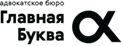 mainletter.ru
г.Москва, Спасский тупик д. 2, стр. 1.
тел. +7 (499) 216-24-05